Die Auferstehung vonJesus
Ein aufregendes Comic der 
Hansi-Production
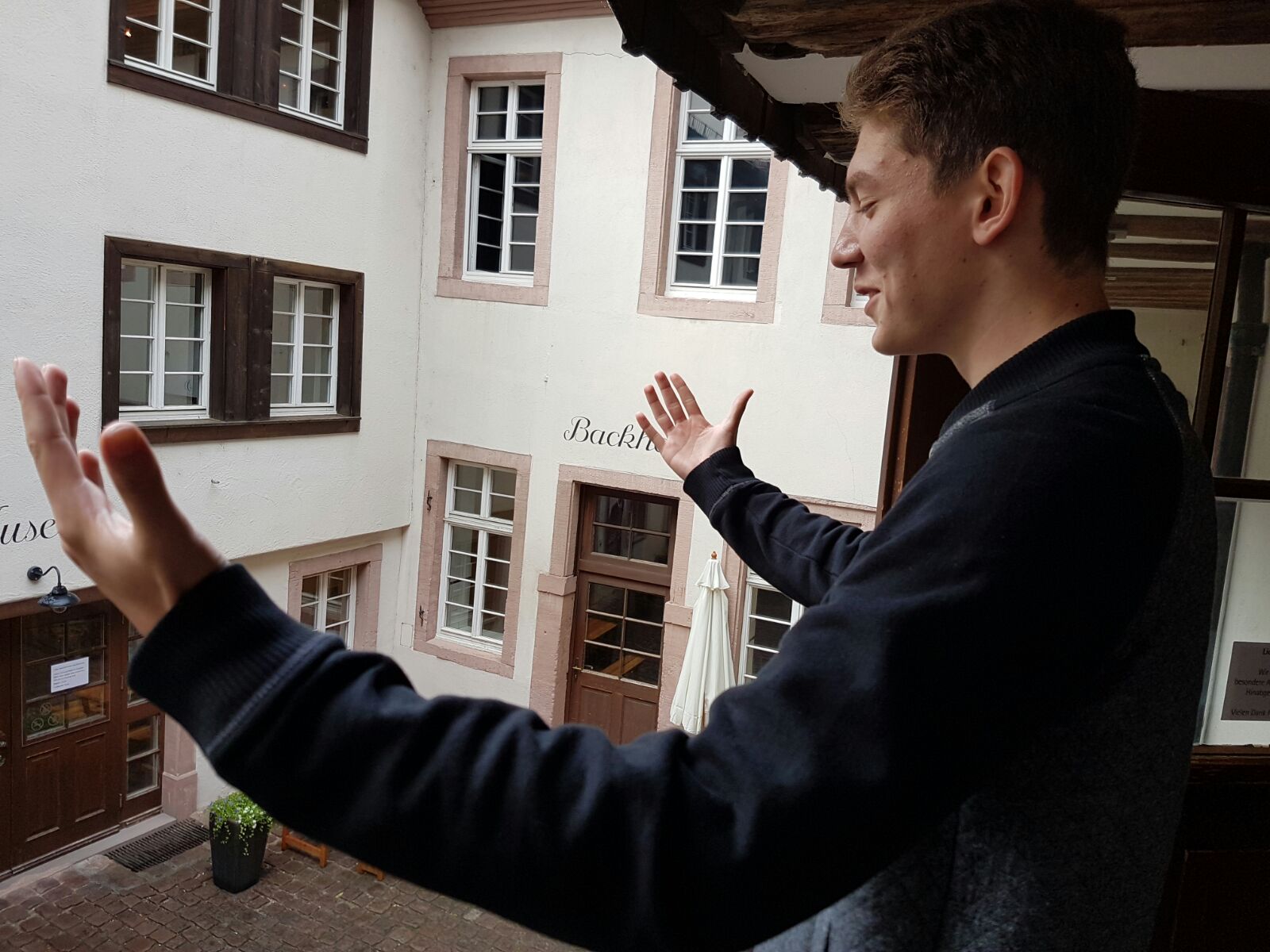 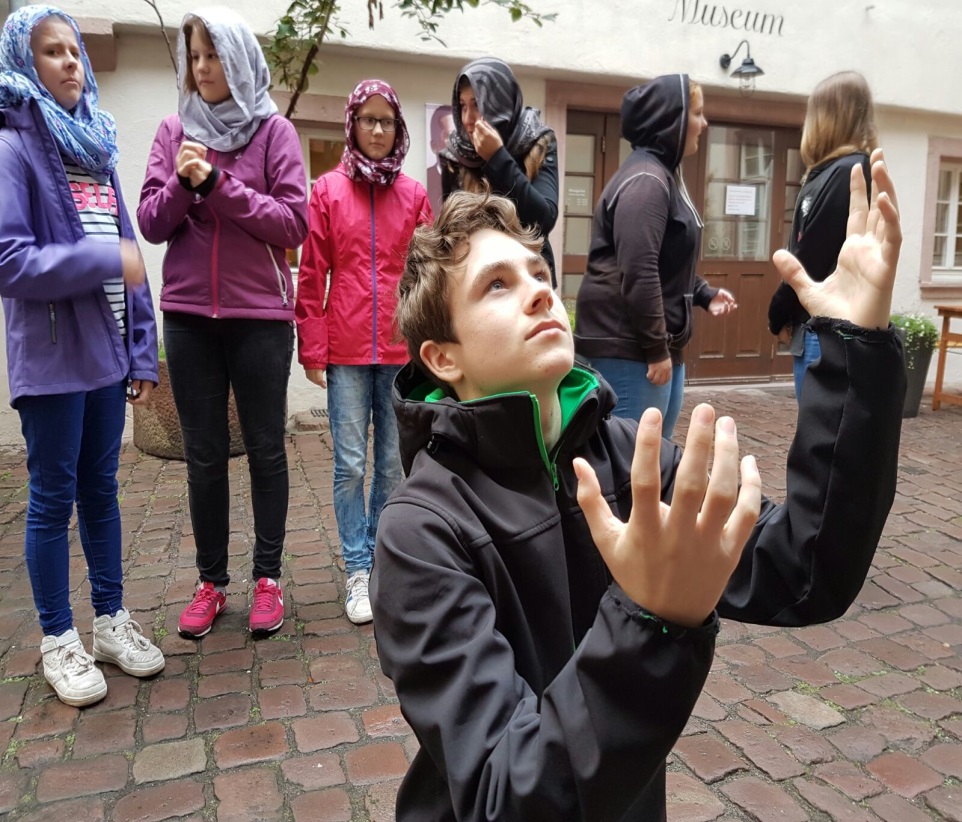 Was willst du von mir?Ich habe doch gar nichts gemacht.
Volk von Jerusalem!Wir haben uns heute hier versammelt, um das Urteil von Jesus zu verkünden.
Vor langer Zeit in Jerusalem
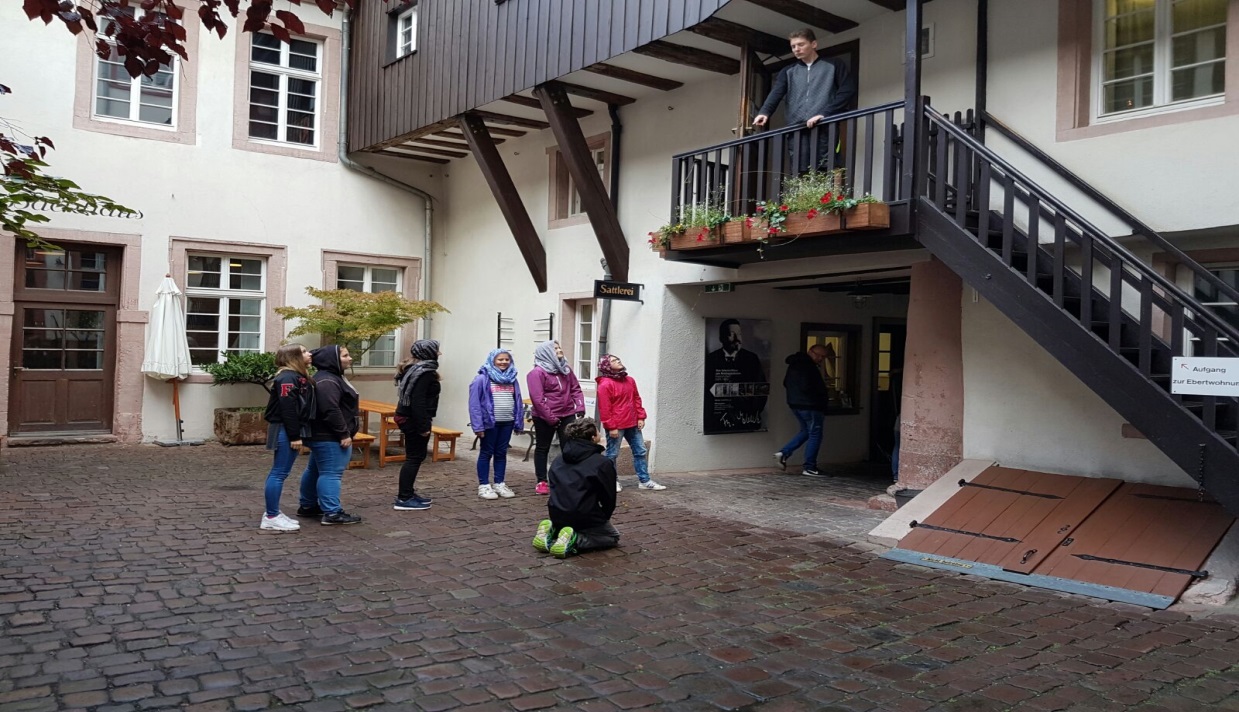 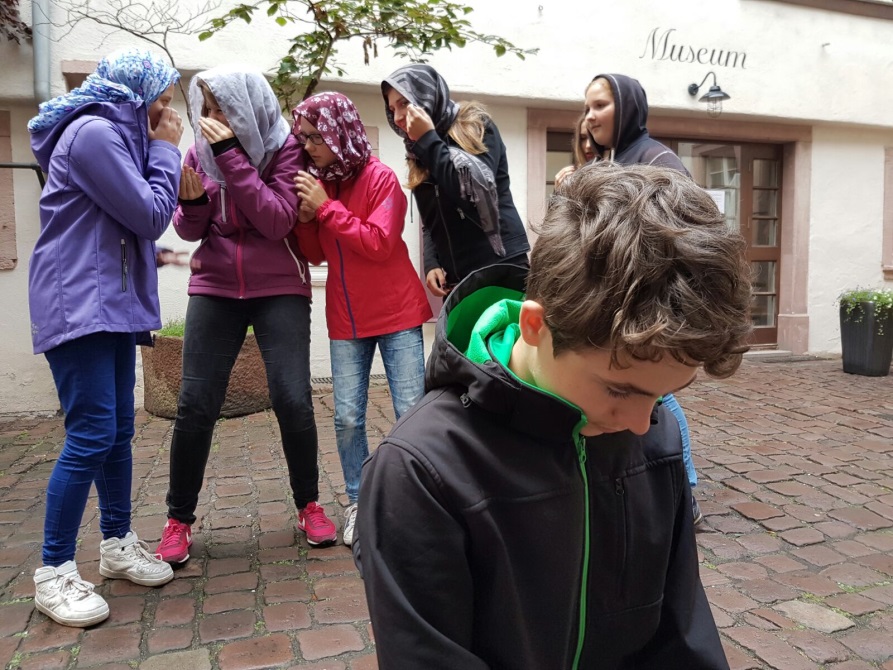 Das Urteil ist gesprochen. DU WIRST GEKREUZIGT!!
Wie konnte es nur dazu kommen?
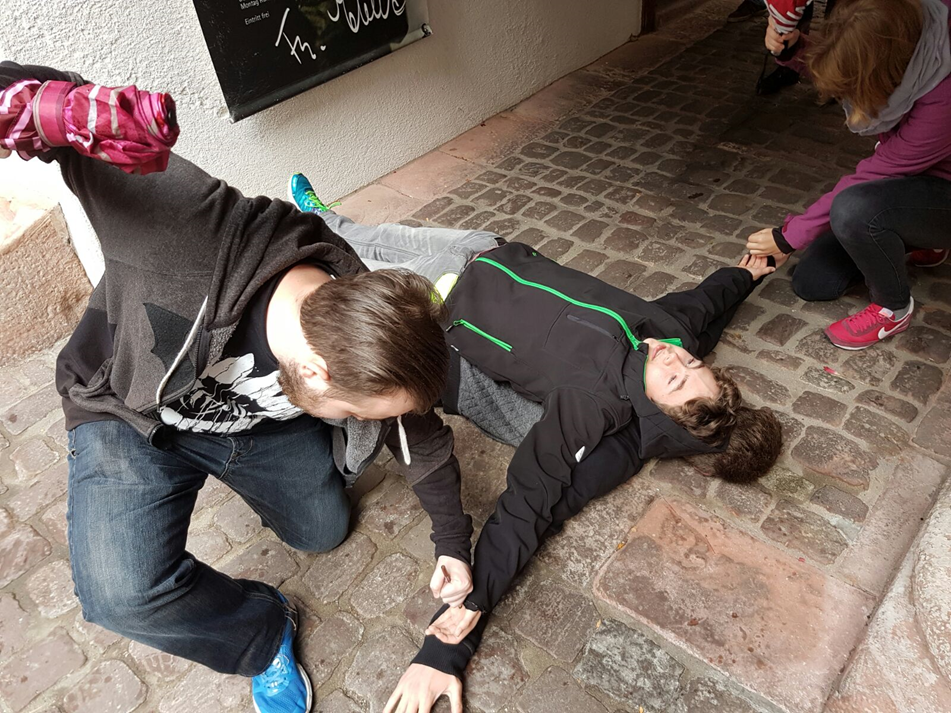 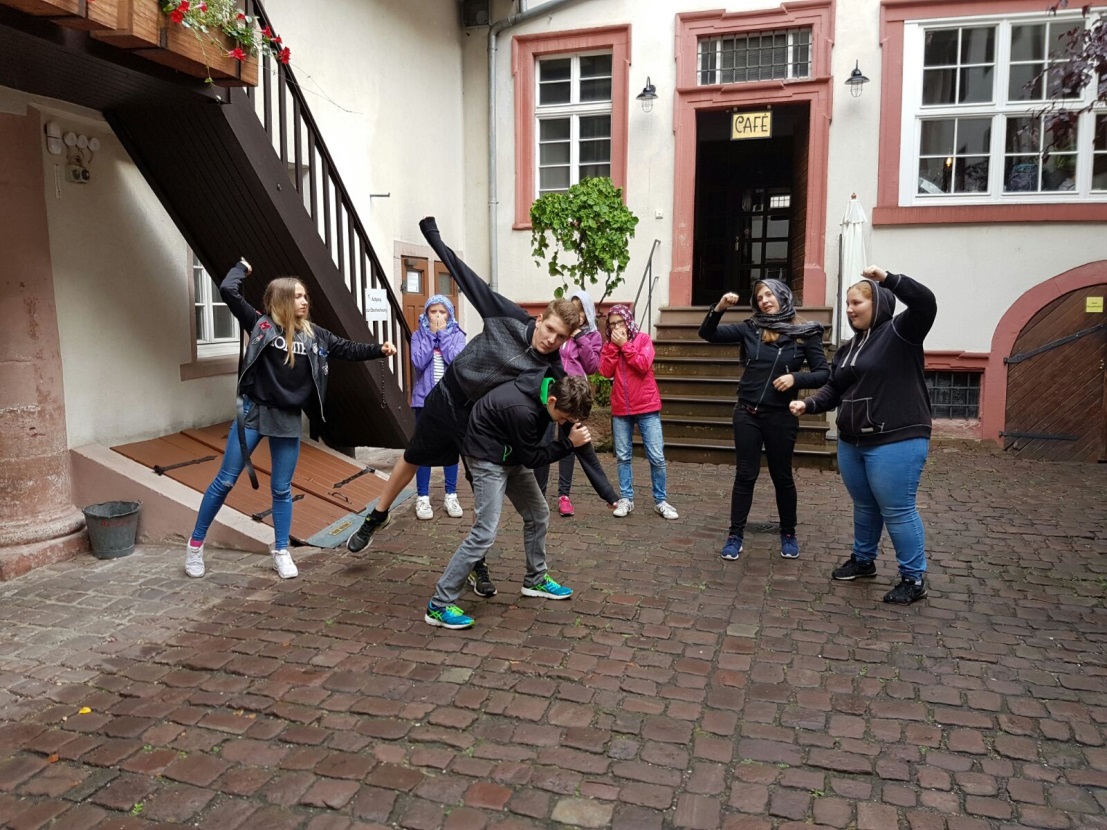 Was passiert hier?
SCHLAG NOCHMAL ZU!!
Scheiße tut das weh!!
BOAH!Ist das schwer.
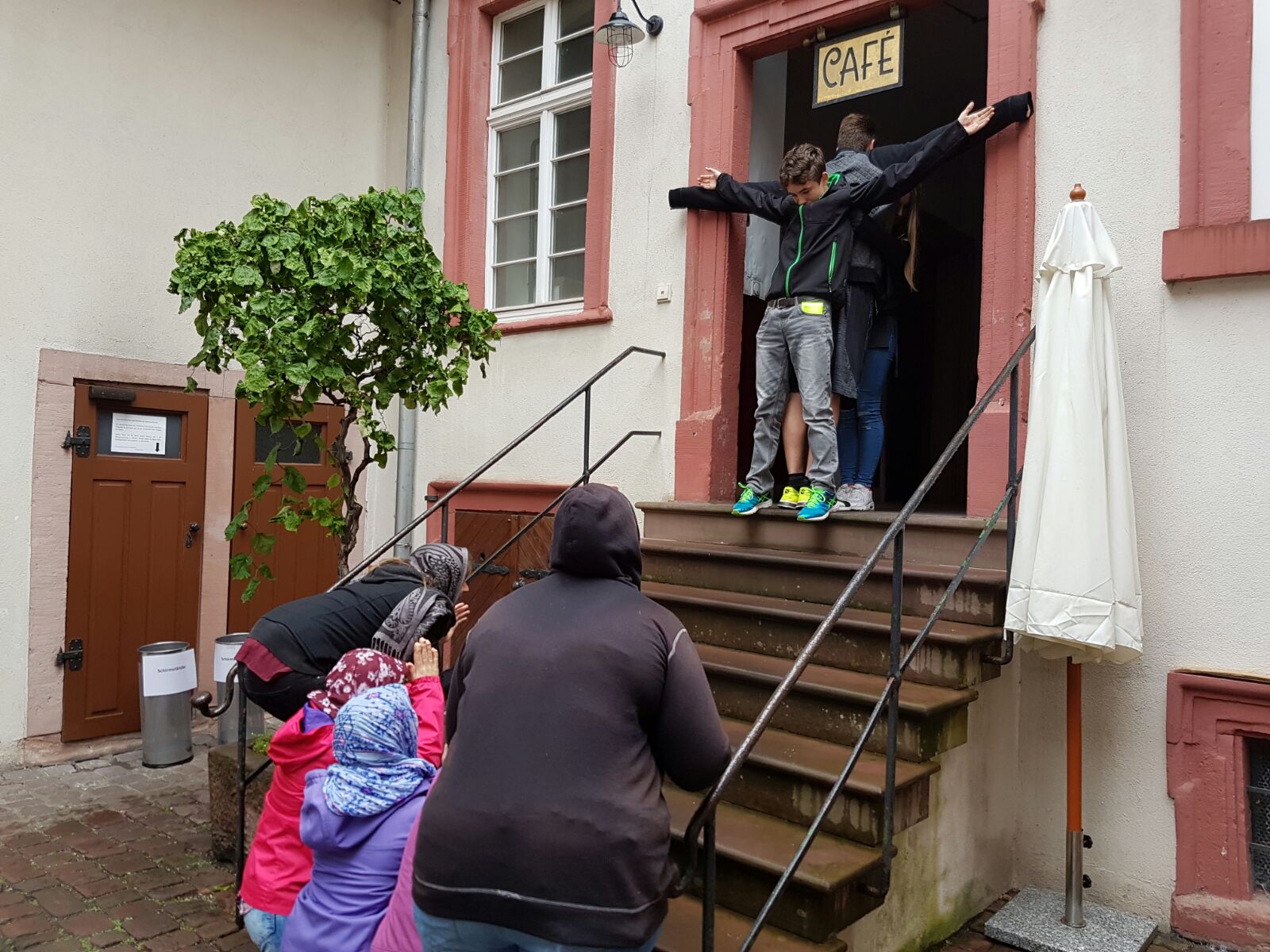 *Ich bin ein Kreuz*
Er stirbt zu unrecht!!!!
Mein Gott. Warum hast du mich verlassen??
Nein, wieso nur ??
Schöne Aussicht von hier oben.
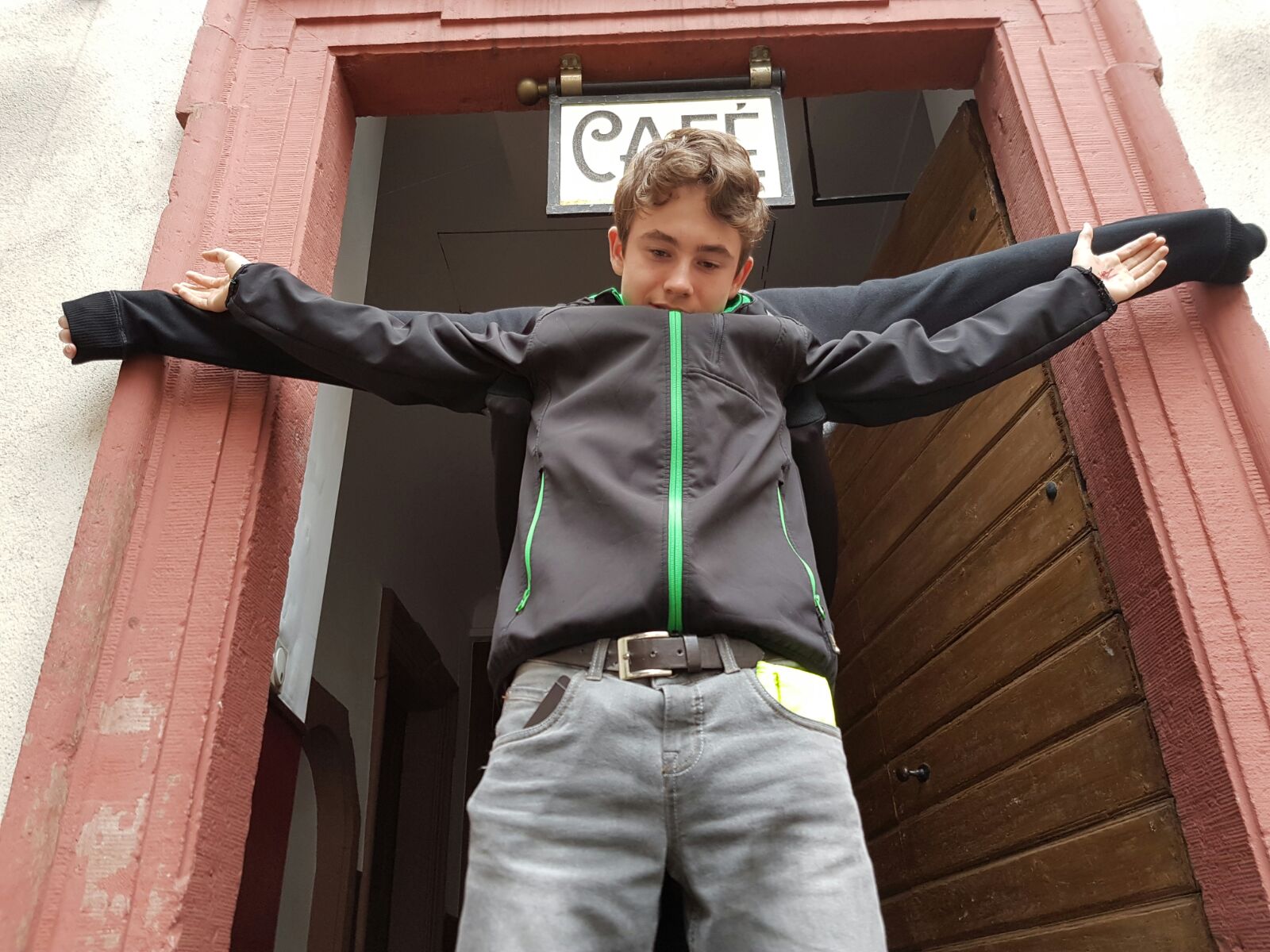 BOAH!! Stinken seine Füße.
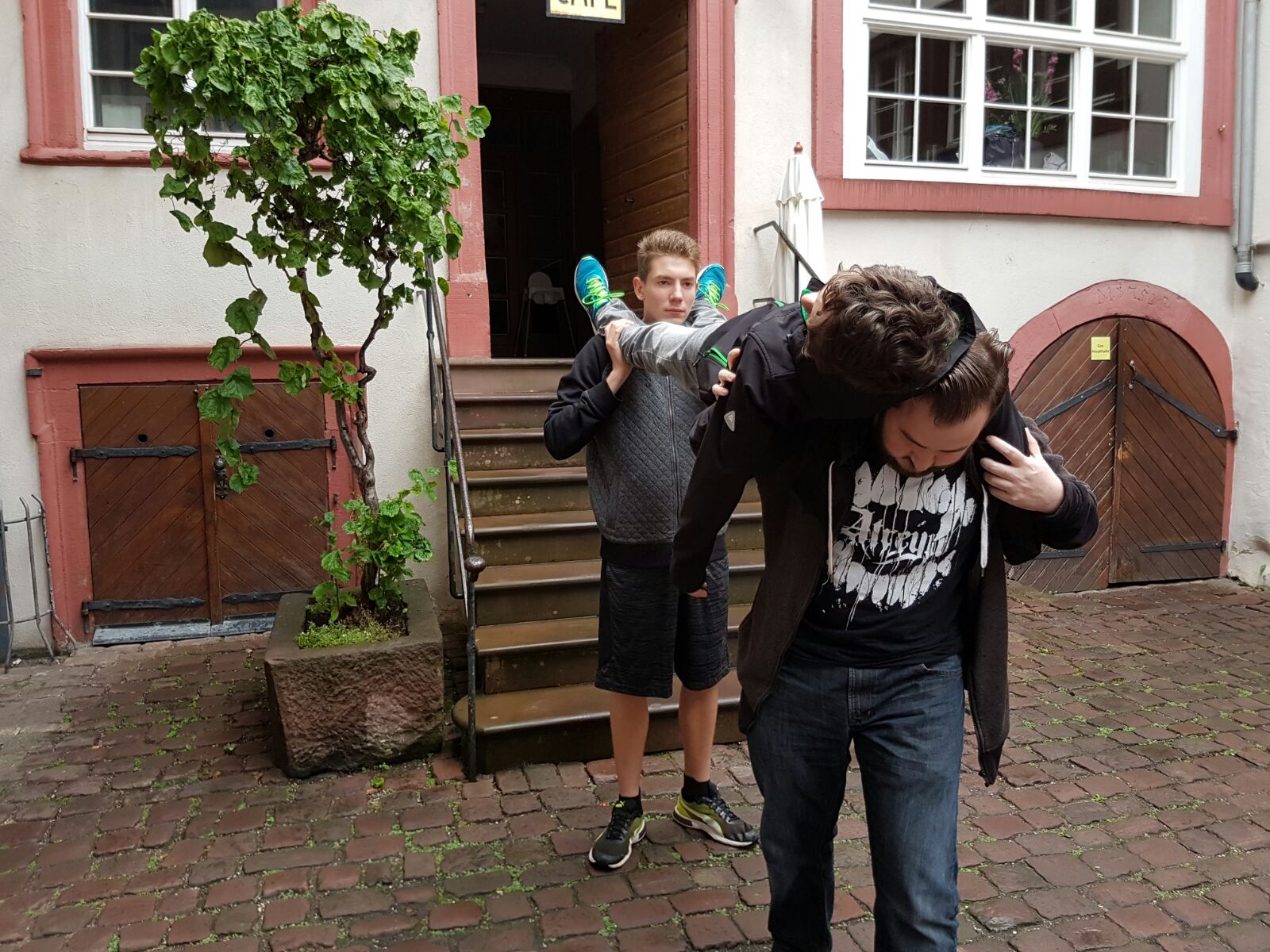 Für einen Toten ist er echt schwer.
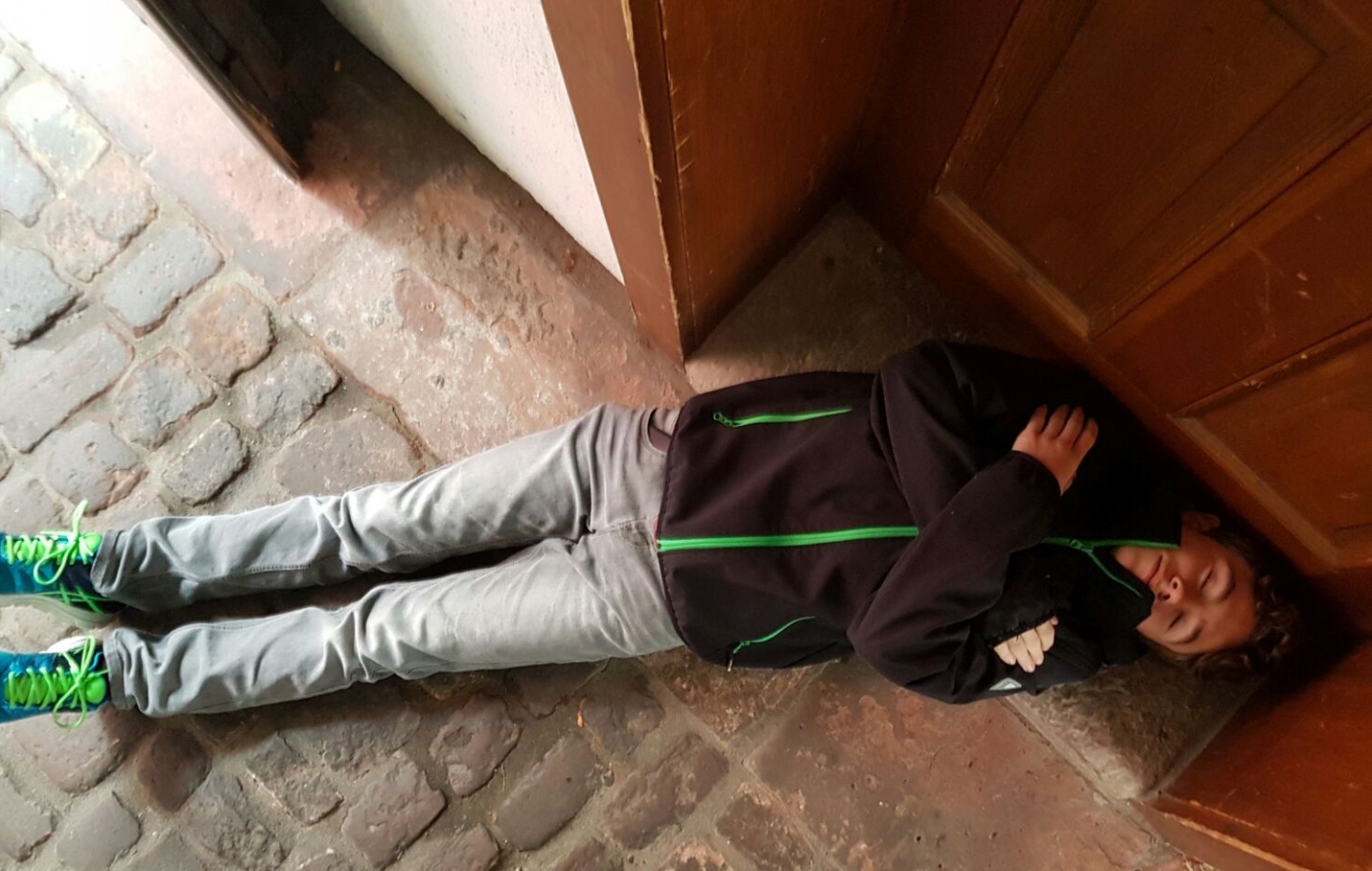 Voll chillig hier.
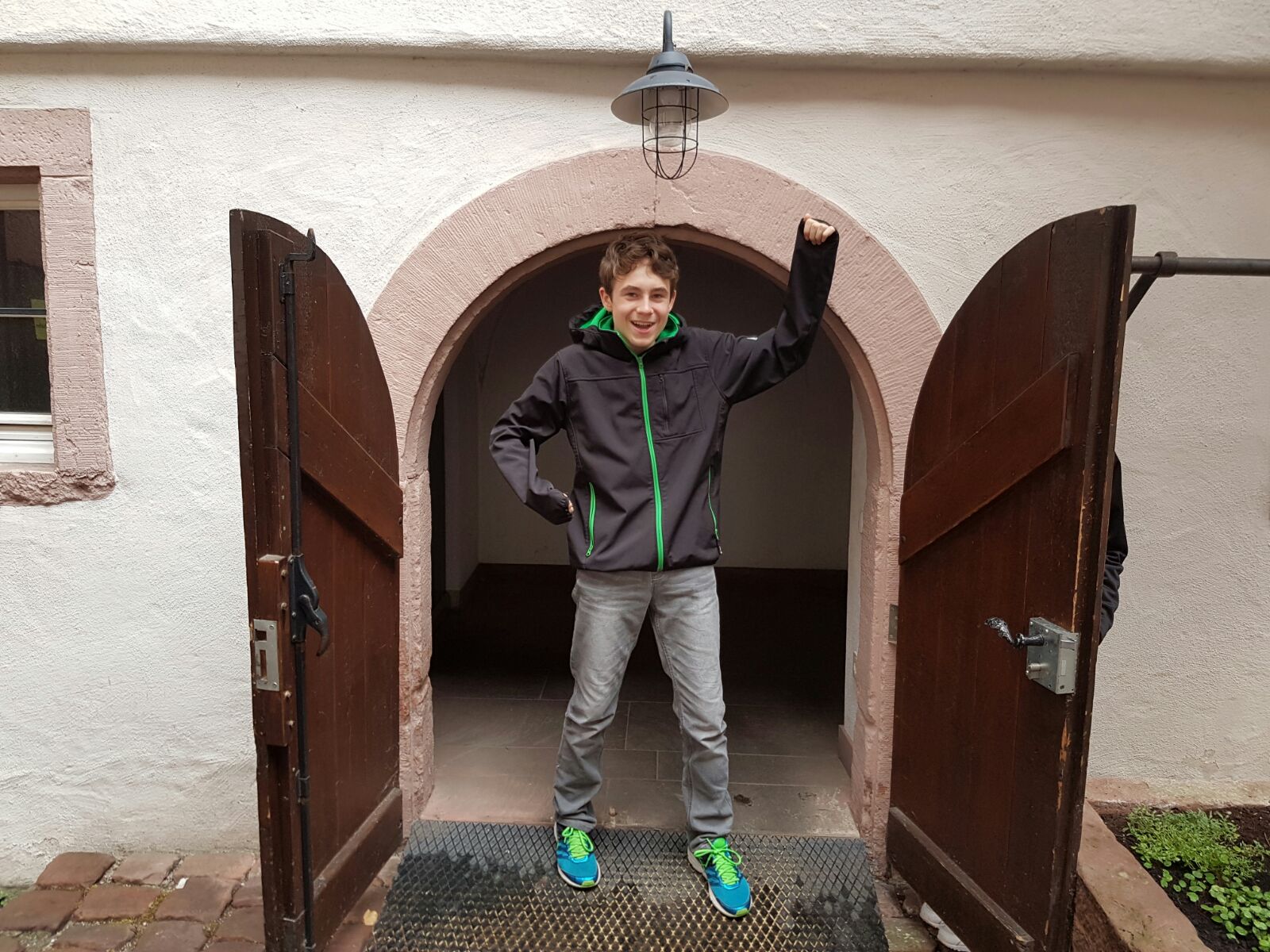 I`M BACK IN BUSSINES!!!
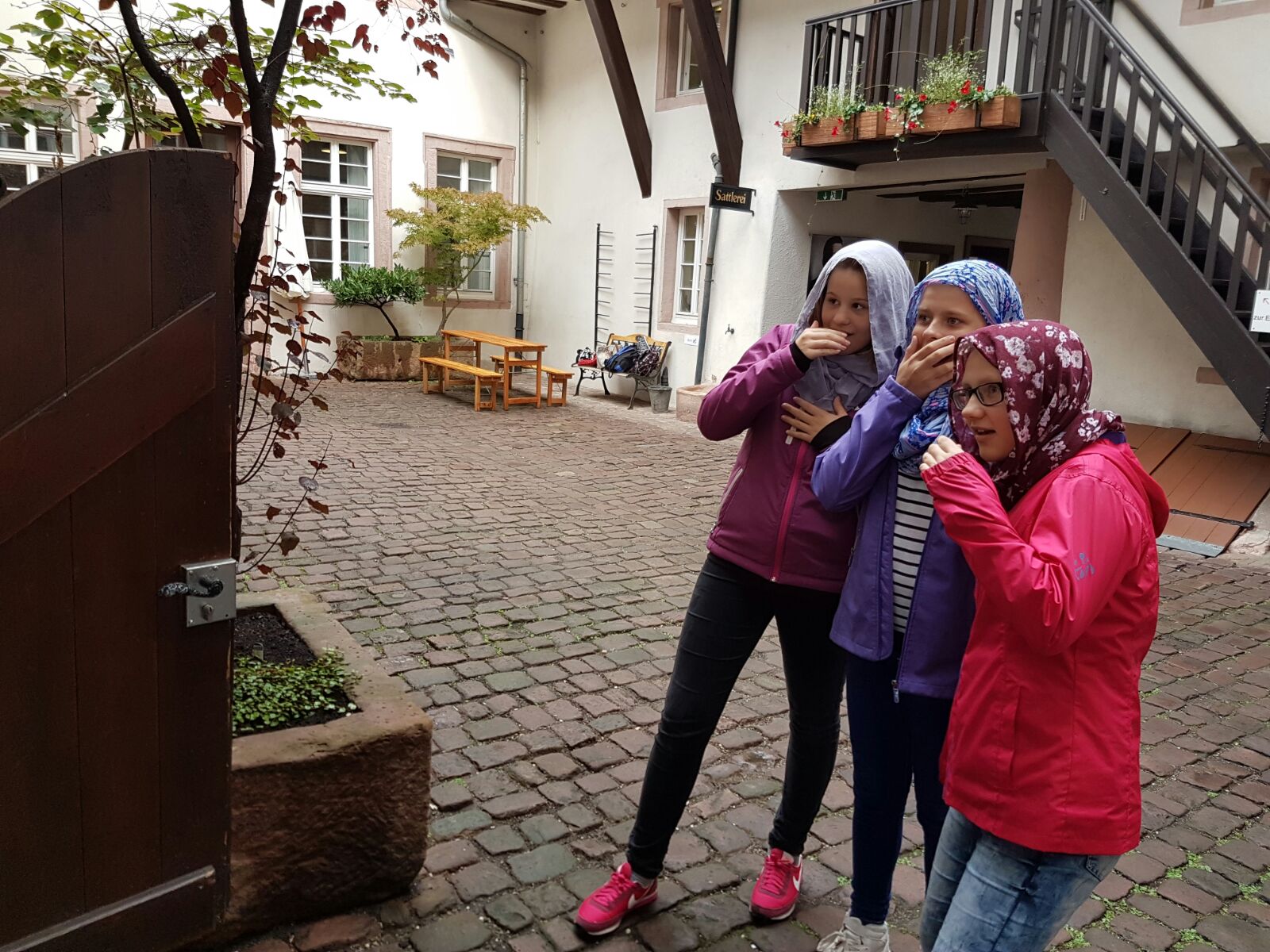 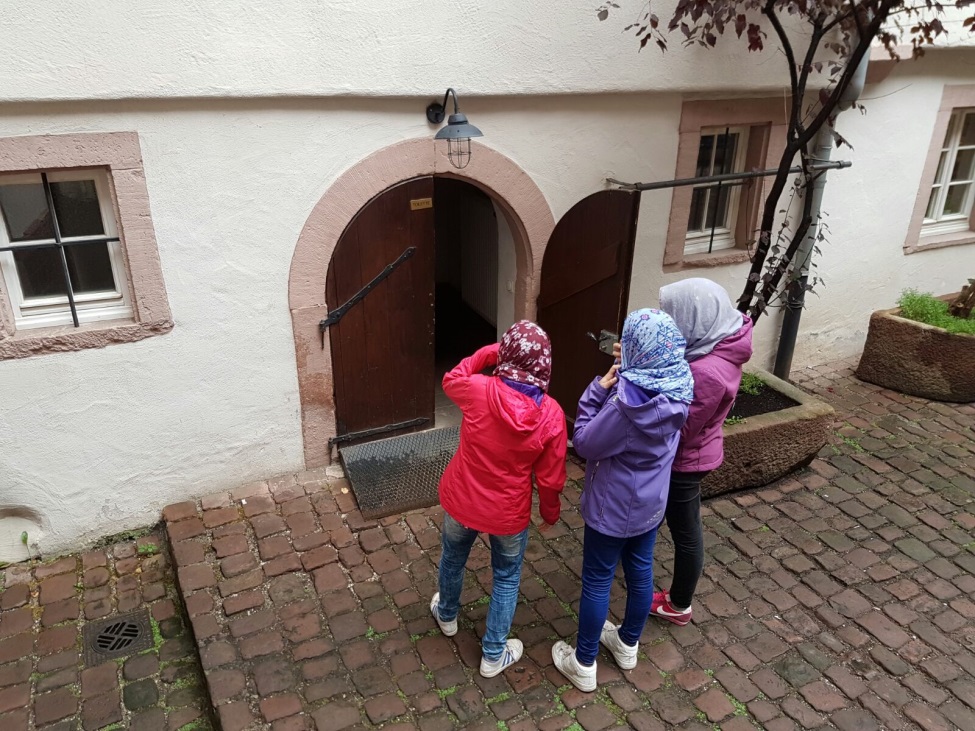 Oh nein, er ist weg.
Hä, das gibt es doch gar nicht.
DOCH!!Bei Roller.
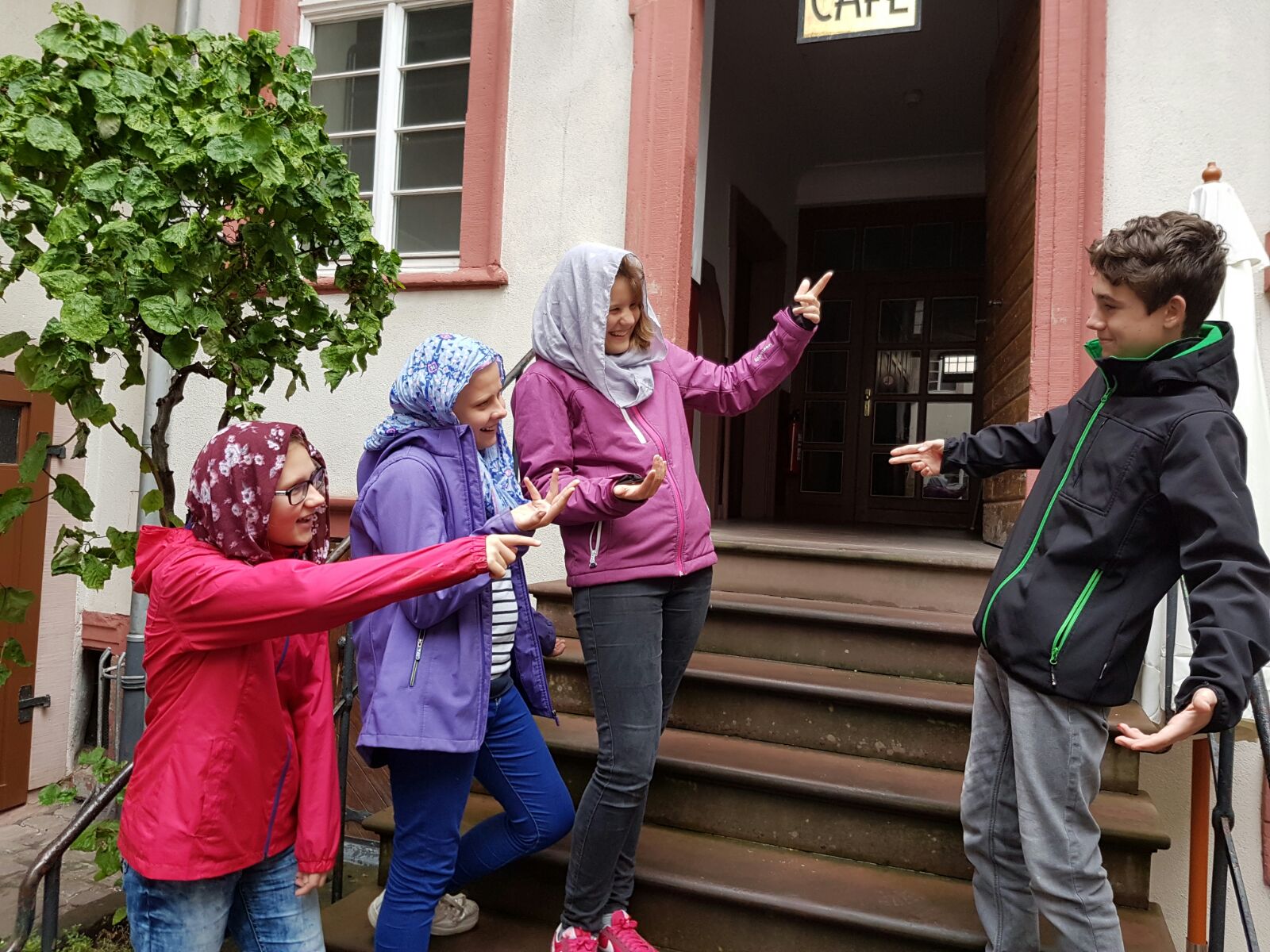 Ich bin auferstanden.
HAHAHAH!!!Schon klar.
WTF!
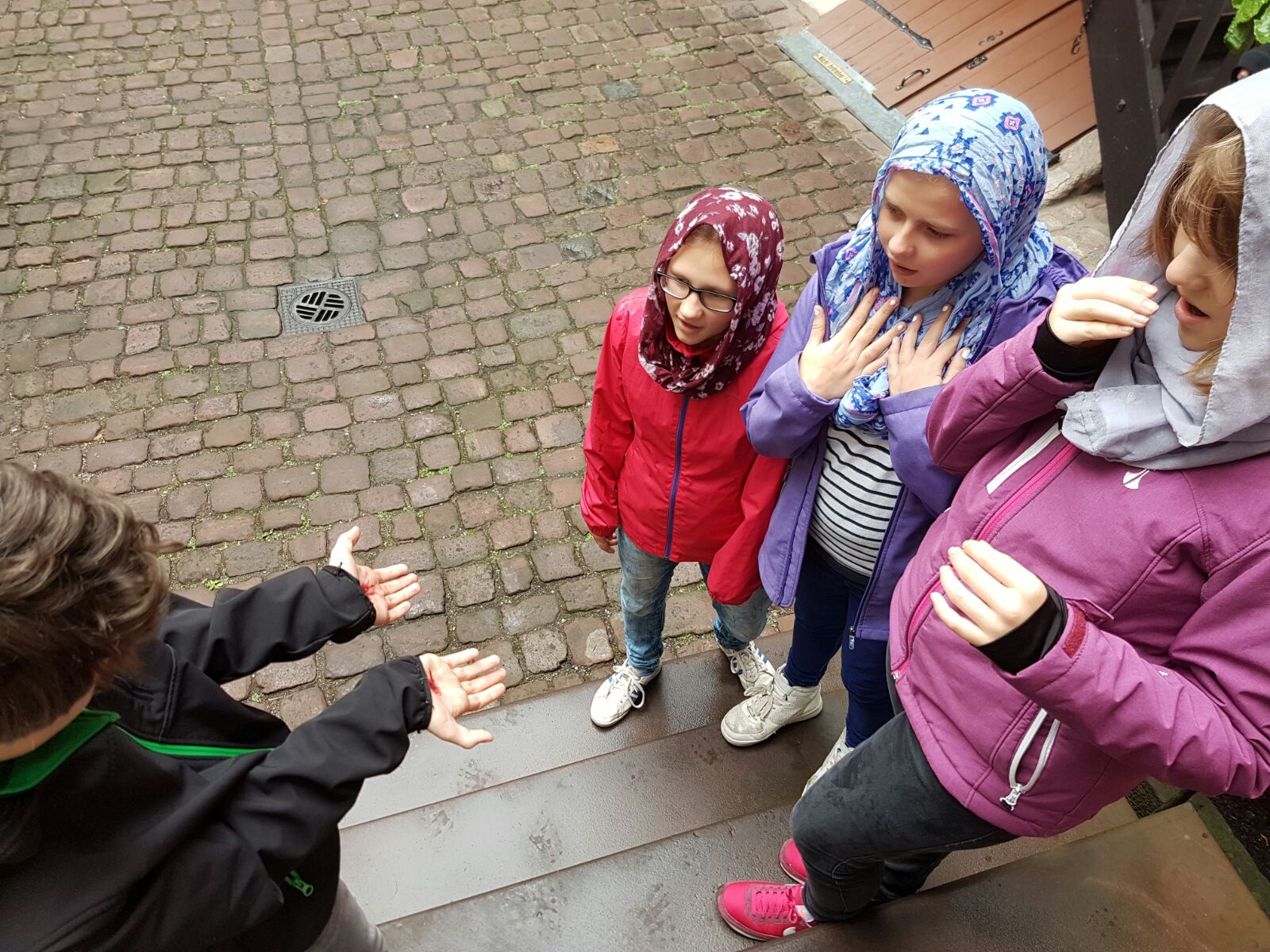 Ich bin es wirklich.Schaut euch meine Wunden an.
WOW!
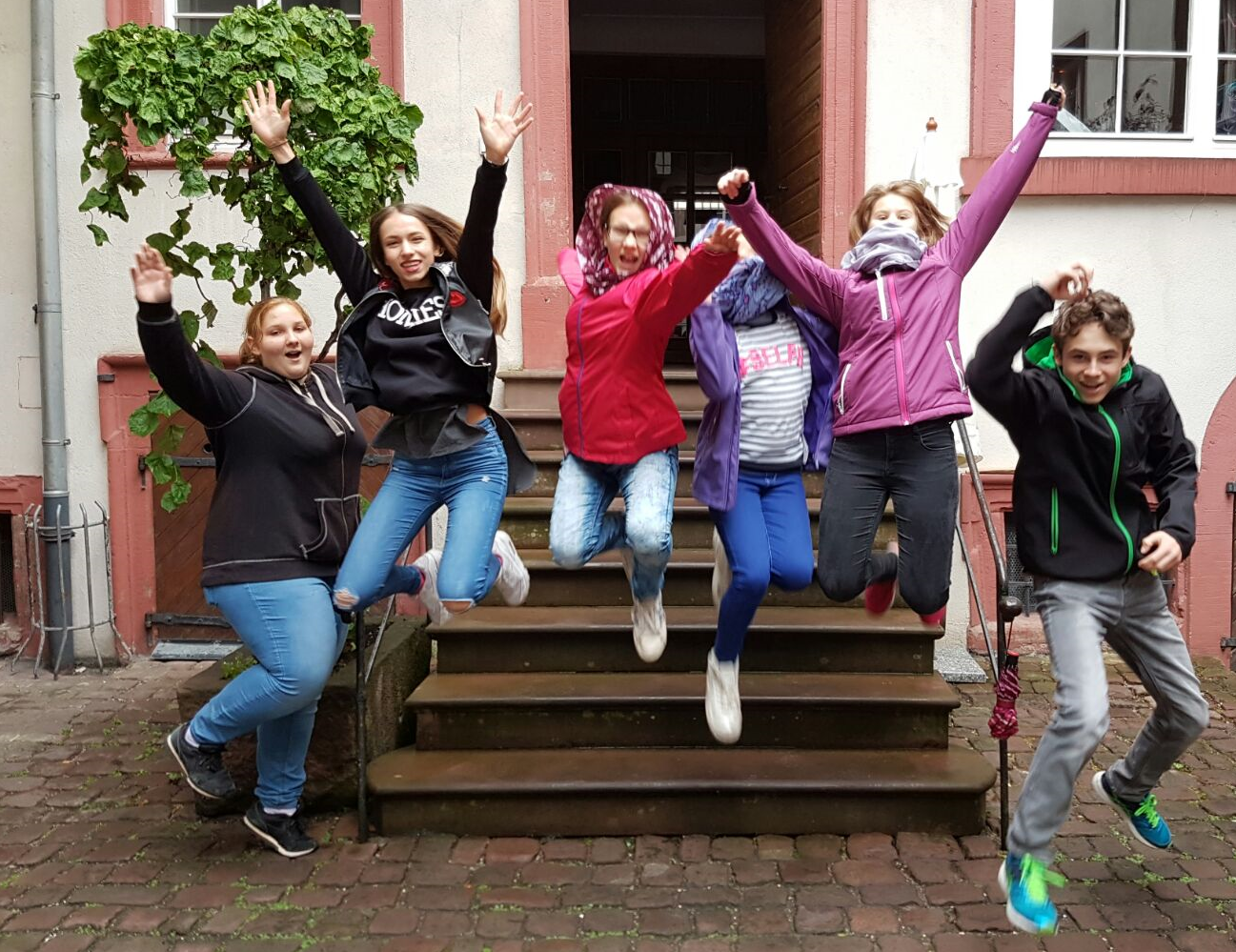 DURCH SEINE KRAFT WERDEN AUCH WIR SCHON JETZT ERWECKT ZU EINEM NEUEN LEBEN!!!
Quellen
Gesangsbuch